โครงการพัฒนาศักยภาพผู้ดูแลในครอบครัวและจิตอาสาบริบาลผู้ป่วยระยะประคับประคอง
โครงการอบรม หลักสูตรการดูแลผู้ป่วยเรื้อรังและผู้ป่วยระยะท้ายสำหรับผู้ดูแลผู้ป่วยและจิตอาสา ปีที่ 2 พื้นที่ บ้านโคกสี จังหวัดขอนแก่นวันที่ 28 - 30 เมษายน 2558
โครงการพัฒนาศักยภาพผู้ดูแลในครอบครัวและจิตอาสาบริบาลผู้ป่วยระยะท้าย
โครงการพัฒนาศักยภาพผู้ดูแลในครอบครัวและจิตอาสาบริบาลผู้ป่วยระยะท้าย
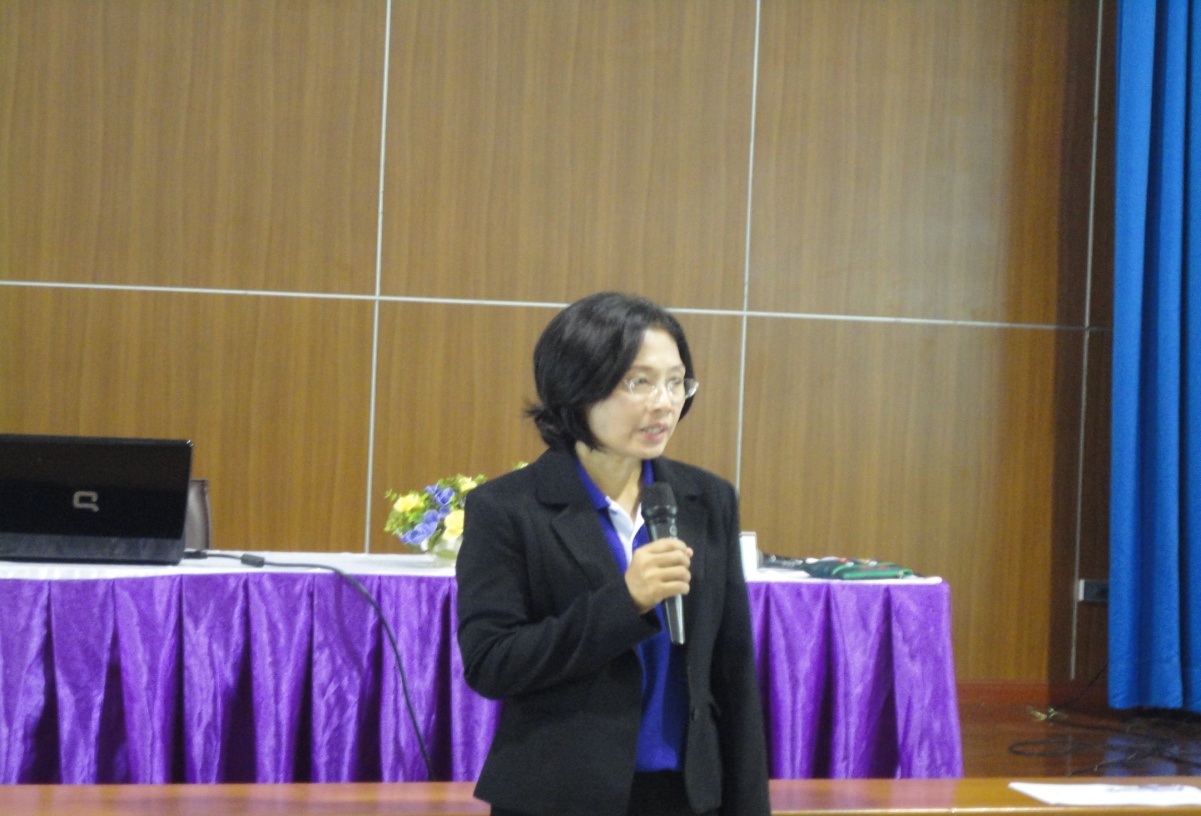 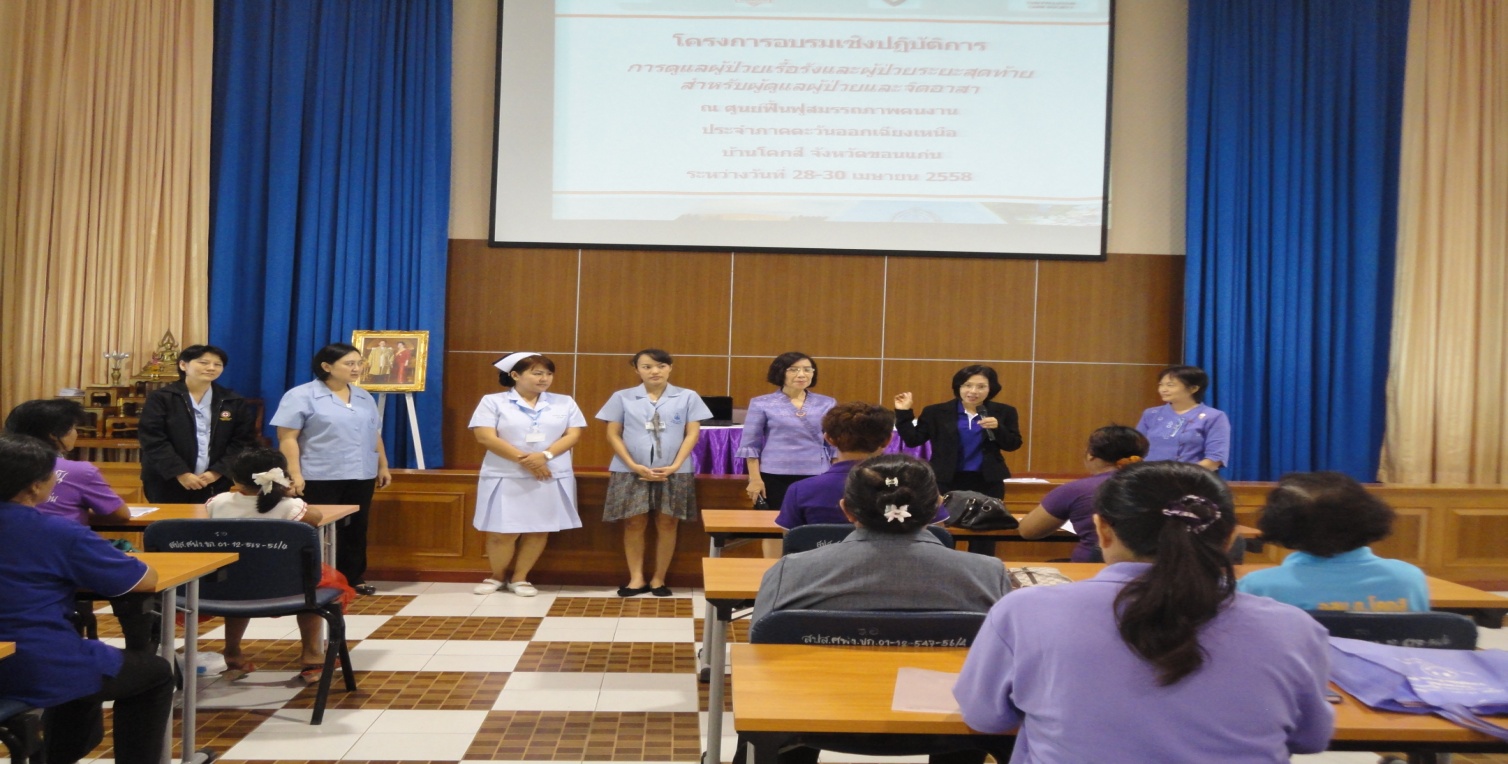 ลงทะเบียนพิธีเปิดการอบรม
โครงการพัฒนาศักยภาพผู้ดูแลในครอบครัวและจิตอาสาบริบาลผู้ป่วยระยะท้าย
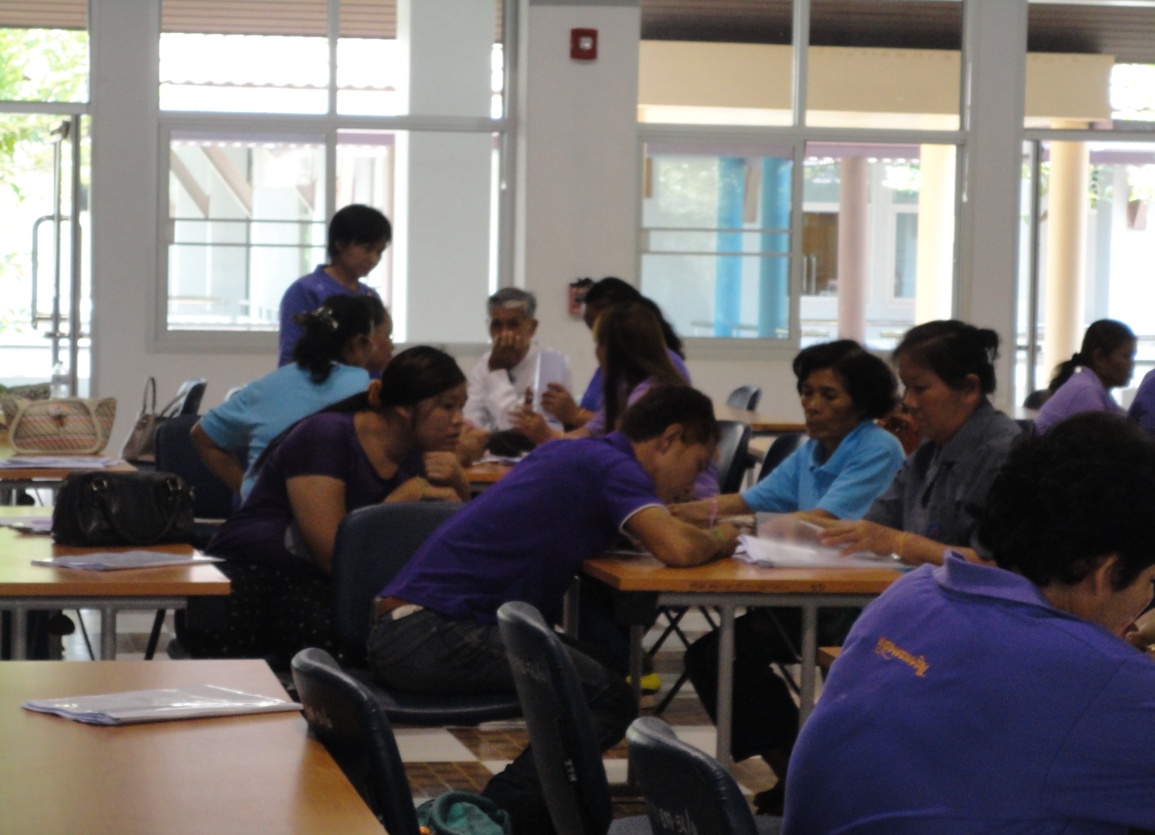 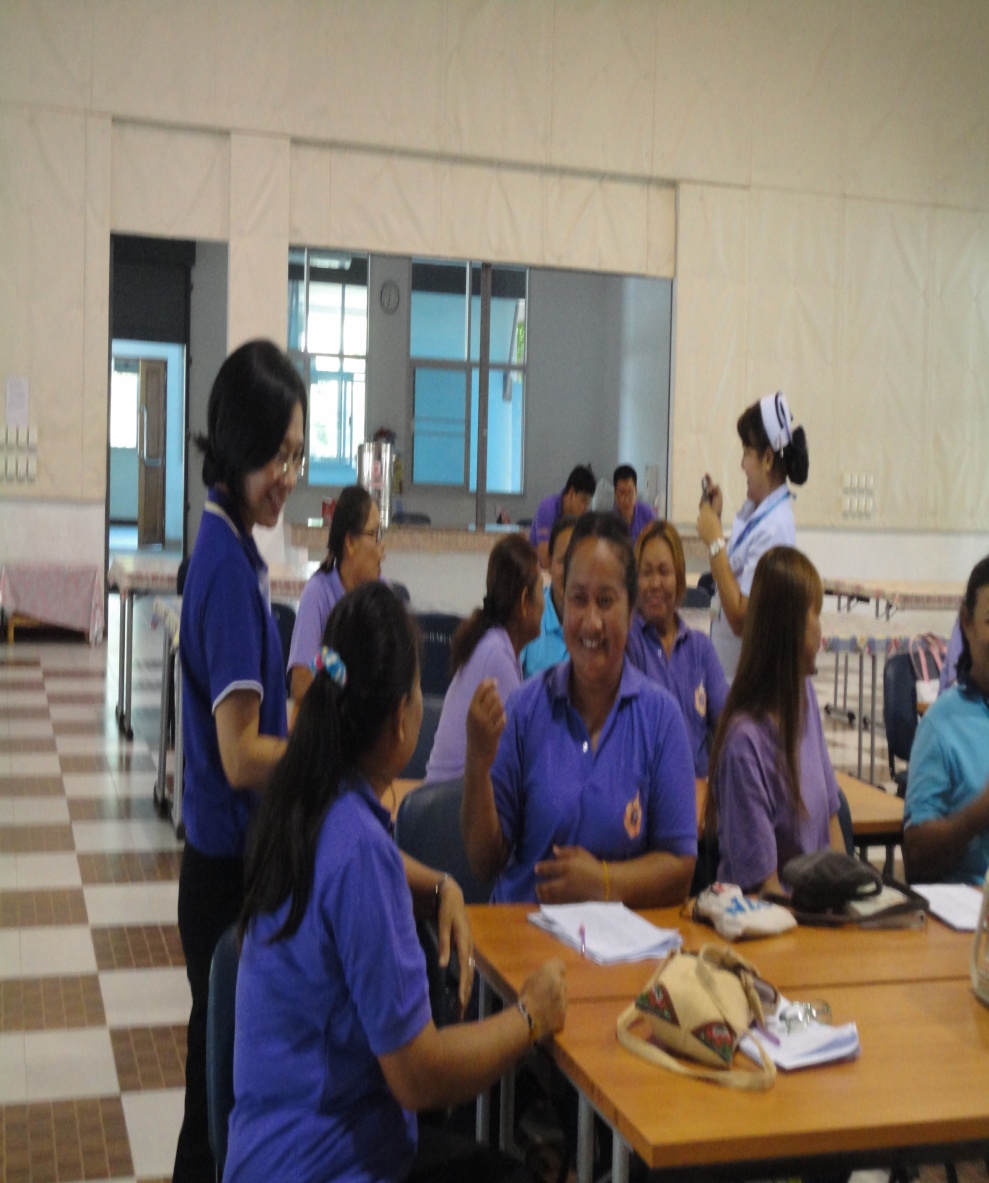 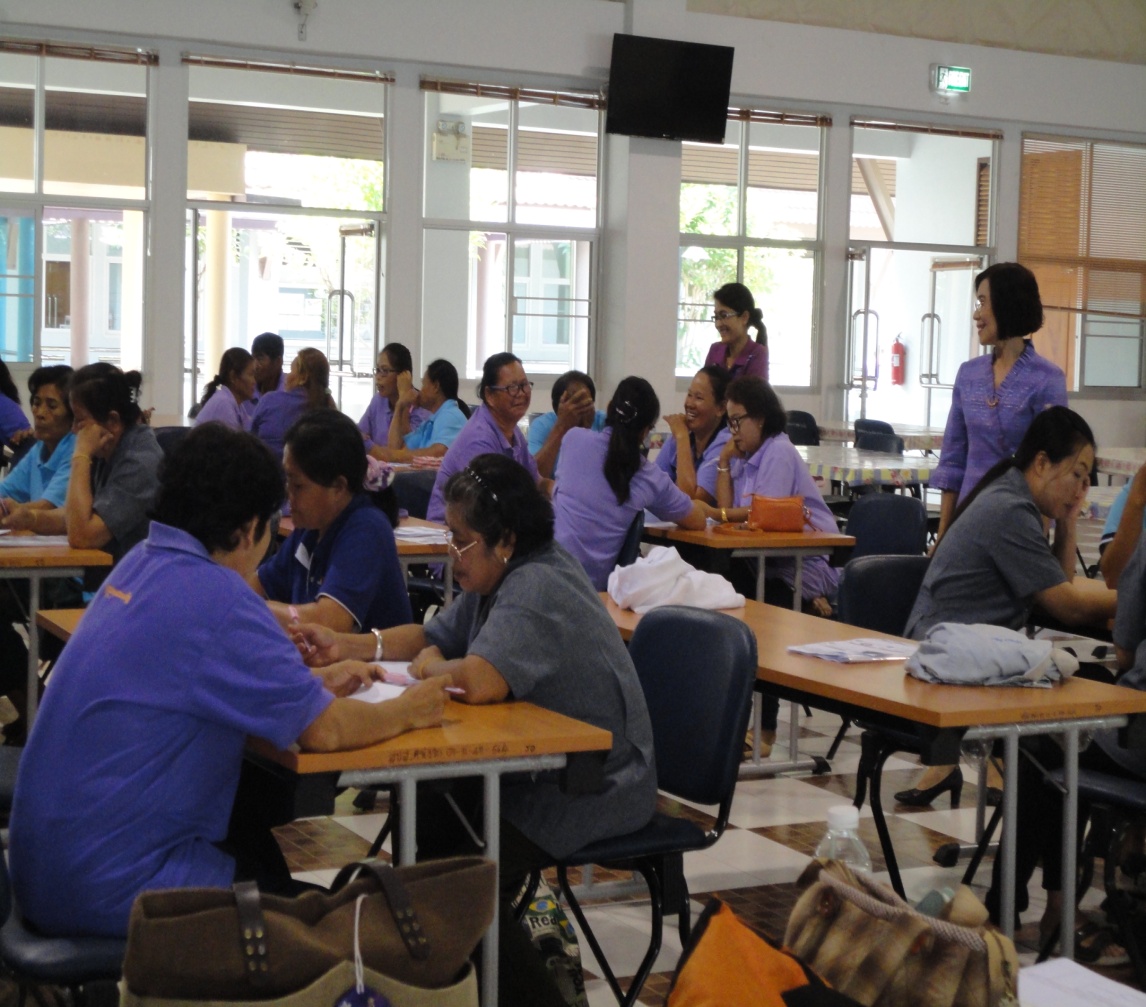 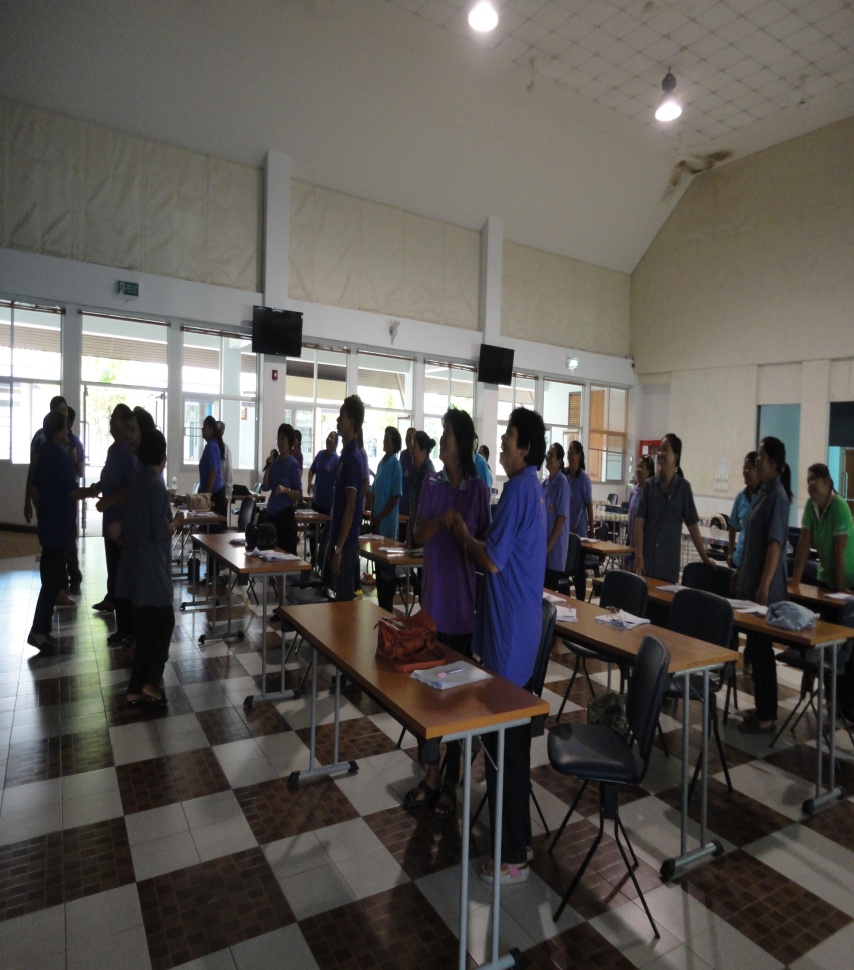 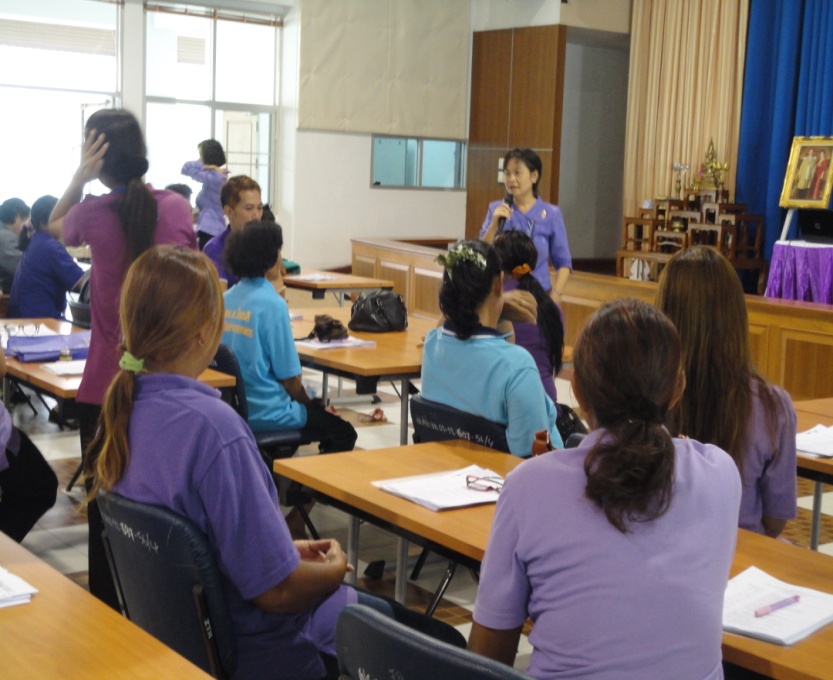